Заюшкина избушка
Воспитатель СП «Ишимовская начальная школа-детский сад» 
МБОУ «Березниковская СОШ им.М.Г.Имашева»
Илькаева Резида Идиятовна
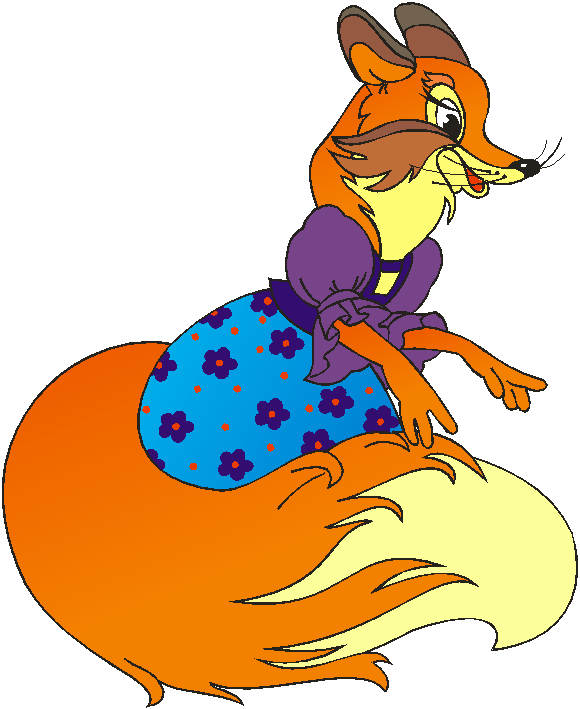 Сказка «Колобок»
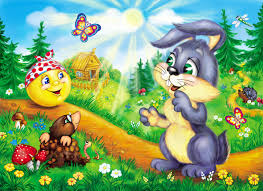 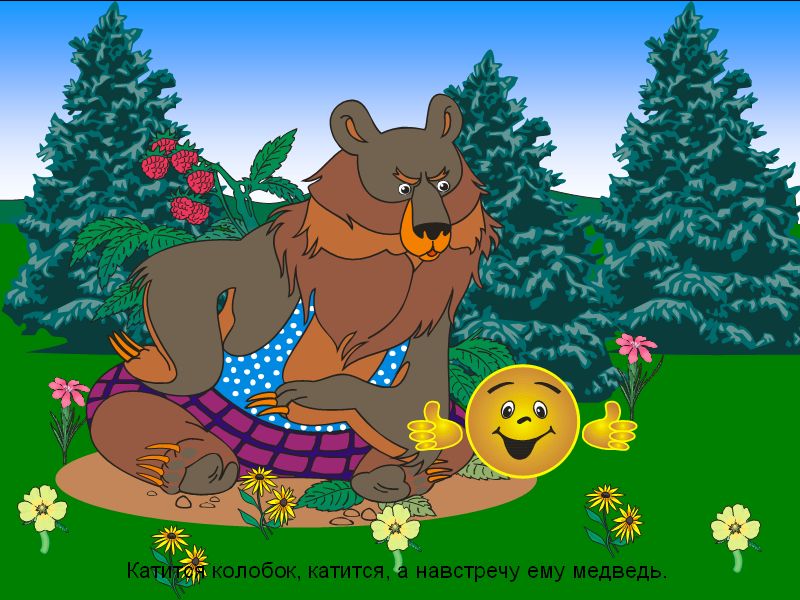 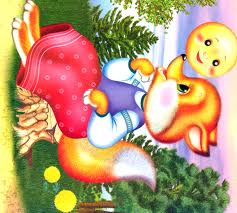 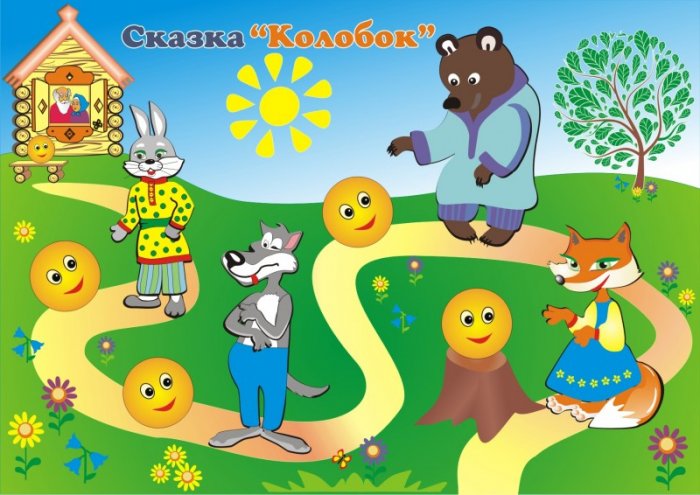 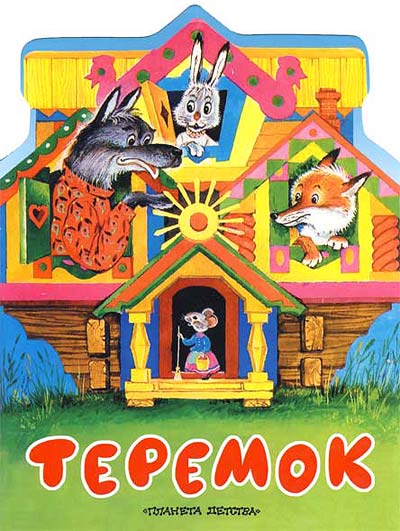 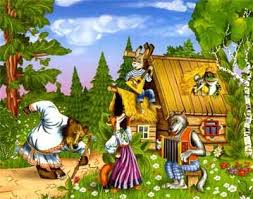 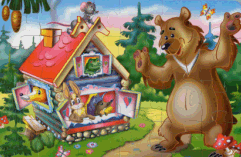 Сказка «Рукавичка»
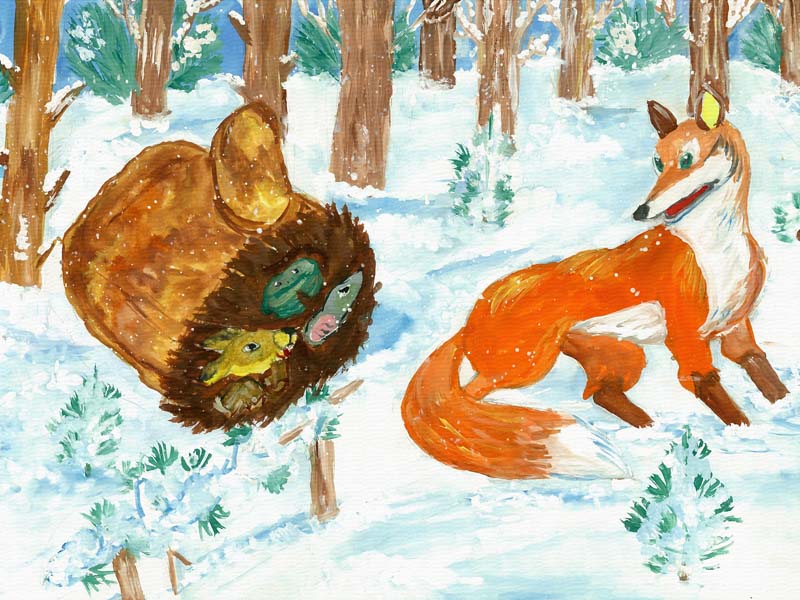 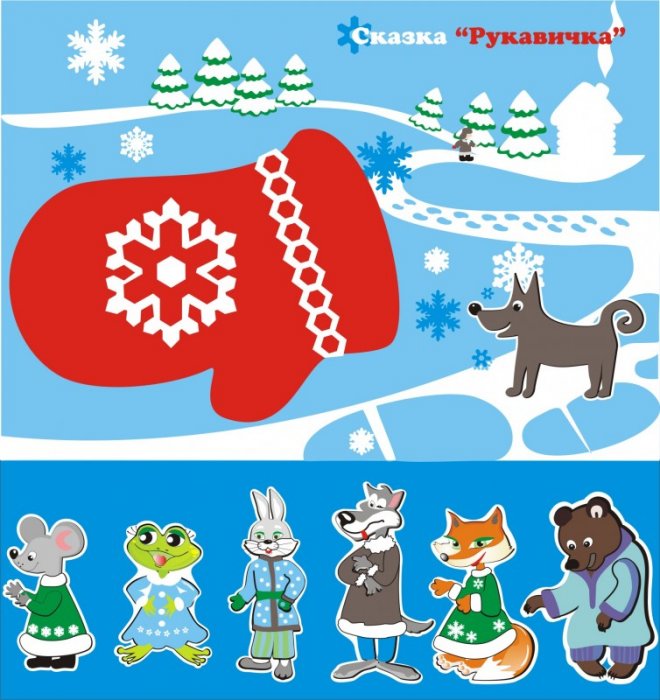 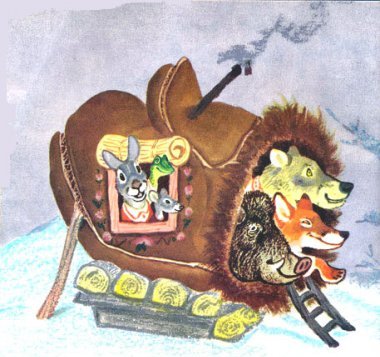 Сказка «Заюшкина избушка»
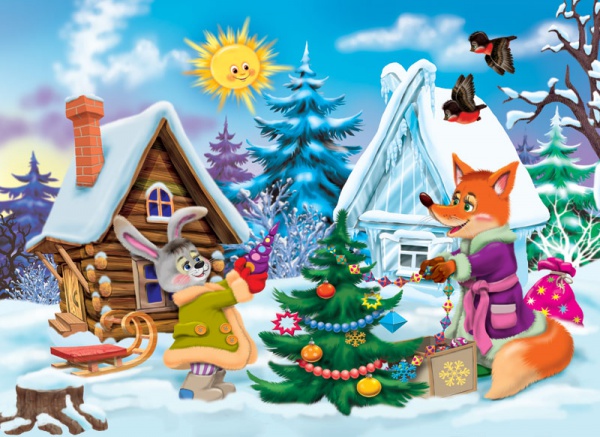 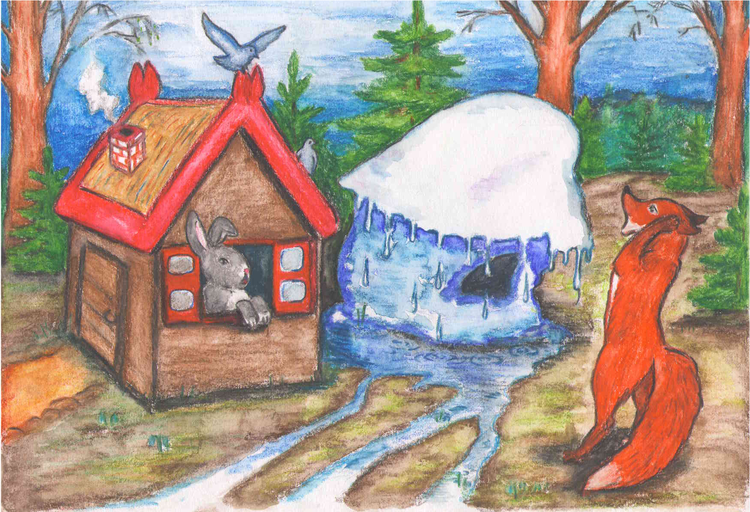 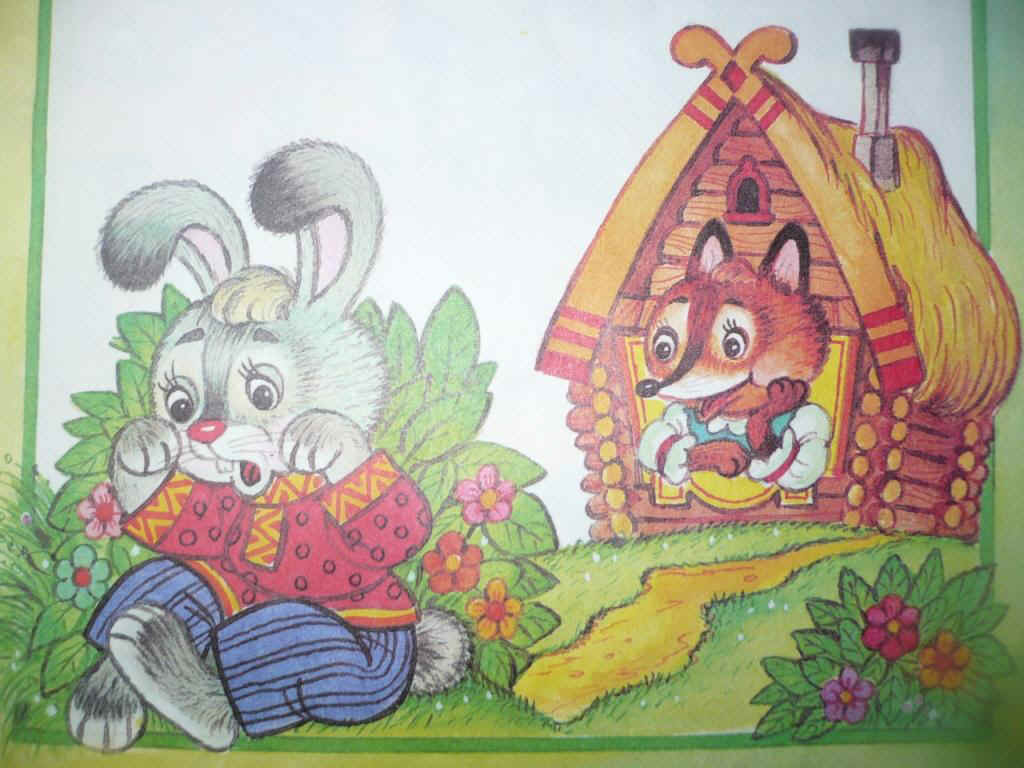 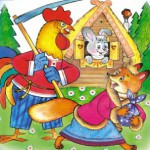 Из какой сказки?
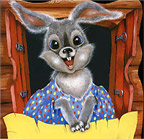 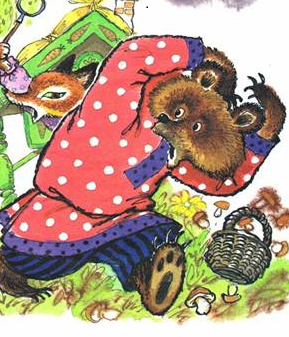 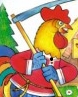 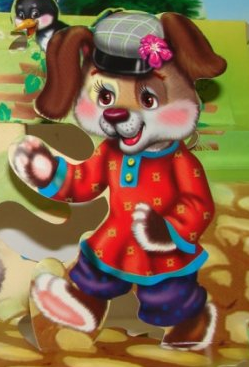 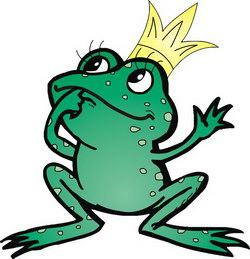 Физкультминутка
- Эй, ребята, что вы спите,Нам животных покажите:
- Заяц по лесу скакал, (дети прыгают на 2-х ножках)Заяц корм себе искал.Вдруг у зайца на макушке (дети показывают ушки)Поднялись, как стрелки, ушки.Зайчик прыгнул, повернулся (прыгая, поворачиваются) И под деревом согнулся. (наклоняются)

    - Вылез мишка из берлоги (ходят, как медведи)Разминает Миша ноги,На носочках он пошел (ходят на носочках)И на пяточках потом (ходят на пяточках)
Жили-были лиса да заяц. У лисы избушка ледяная, а у зайца - лубяная
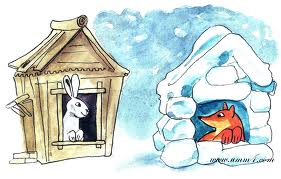 Пришло лето, у лисы избушка растаяла. Лиса и просится к зайцу:-Пусти меня заюшка, хоть на дворик к себе.
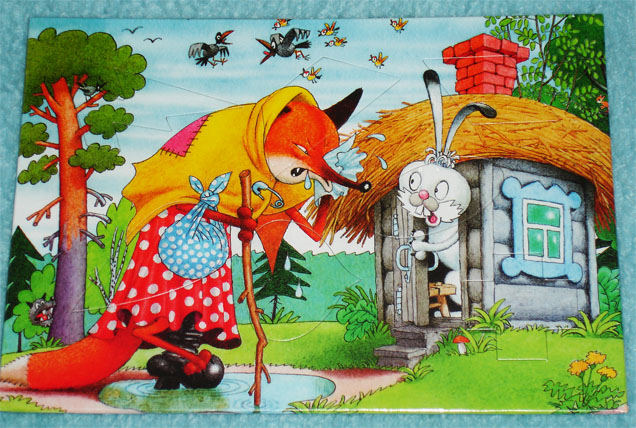 Упрашивала, упрашивала лиса, согласился заяц и пустил лису во двор, на второй день - на крылечко, затем заяц пустил лису в избушку, а потом и на печку
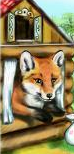 Прошел день, другой - стала лиса зайца из избушки гнать:- Ступай вон, косой! Не хочу с тобой жить!
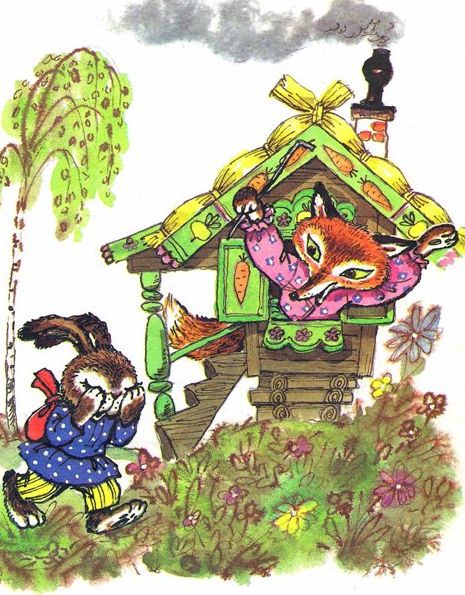 - Ку-ка-ре-ку! Иду на ногах, в красных сапогах, несу косу на плечах: хочу лису посечи, пошла лиса с печи!  Услыхала лиса, испугалась и убежала
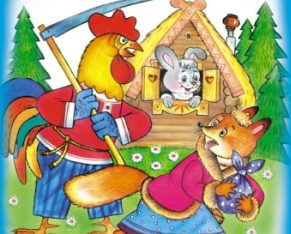 Тут и сказки конецА кто слушал, молодец!
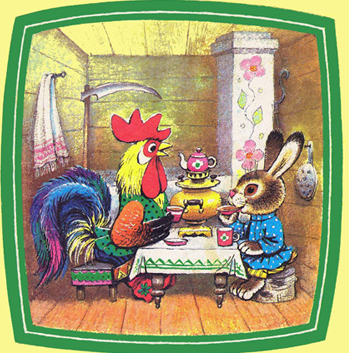